У4У.РФ
Новые  явления 
 в  экономике.

История  7  класс.
ВЫБЕРИТЕ ПРАВИЛЬНЫЙ ОТВЕТ.
У4У.РФ
1610
1 Образование Первого ополчения.
1611
1612
Сигизмунд
2 Захватил Смоленск в 
1611 г.
Владислав
В. Шуйский
Филарет
3 Тушинский ворёнок -
Сын Лжедмитрия  II
Лжедмитрий  II
1605 -1606
4 Выступление  
И. Болотникова
1608-1609
1606 -1607
ВЫБЕРИТЕ ПРАВИЛЬНЫЙ ОТВЕТ.
У4У.РФ
Ляпунов, Трубецкой, Заруцкий Заруцкий
5 Руководители первого  ополчения
Минин,  Пожарский
Скопин – Шуйский, Шеин
Ляпунов, Трубецкой, Заруцкий
6 Руководители второго  ополчения
Минин,  Пожарский
Скопин – Шуйский, Шеин
1610
7 Образование Второго ополчения.
1611
1612
1610 -1612
8 Период «семибоярщины»
1612 - 1614
1606 -1610
У4У.РФ
Цель  урока.
Охарактеризовать  экономическое  развитие  России  после  Смуты.

Определить  новые  черты  в экономике  страны.
У4У.РФ
Задание  на  урок.
Какие новые черты появились в экономике страны в 17 веке?
У4У.РФ
Последствия  Смуты.
1.Разорение         (з, ц)
село 
                                     30 р.  Причины  1.         бегут

                                                         2.  Бобыли Город
      ремесло   торговля

Запустение  казны.
ЗАДАЧА –      найти  источники эк.
?  ПОЧЕМУ  ?
? Кто  такие бобыли? 
С. 33,  41
У4У.РФ
Сельское  хозяйство.
Раздача   земли  Дворянам и боярам.
1) челобитные    закрепить

 2) налоги

 3) оброк
Нат.                     
Трехполье Нат. х – во
Специализация  р –в
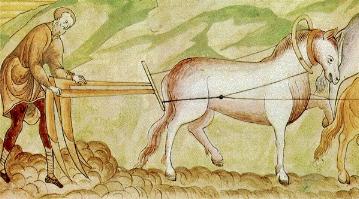 Пахота. Миниатюра из
Жития Сергия  Радонежского.
Что  такое  специализация  районов?   С. 34
У4У.РФ
Сельское  хозяйство.
Докажите,  что  в  сельском  хозяйстве  появляется  специализация.
У4У.РФ
Ремесло.
Р      мелкотоварное
             пр – во


укрупнение

специализация

наемный  труд
(металлообработка,  речной  транспорт)
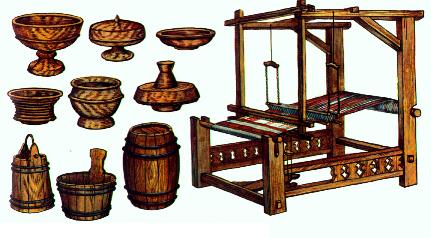 Чем отличается ремесло от мелкотоварного производства?  С.36
Ремесленные изделия
мастеров 17 в.
У4У.РФ
Мануфактуры.
Что  такое  мануфактура?
Определите  виды  мануфактур.  Сравните  их.
Что  производили  на  Хамовном  и Бархатном дворах?
Почему к к. ХVII в. число мануфактур сокращается?
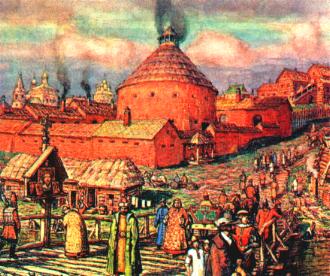 Прочтите 
п. Мануфактуры  
с. 36  и  ответьте  на  вопросы.
А.М.Васнецов.
Московский Пушечный
двор в 17 веке.
У4У.РФ
Торговля.
Всероссийский  рынок

оброк S            Т S 

Ярмарки



Архангельск
Астрахань
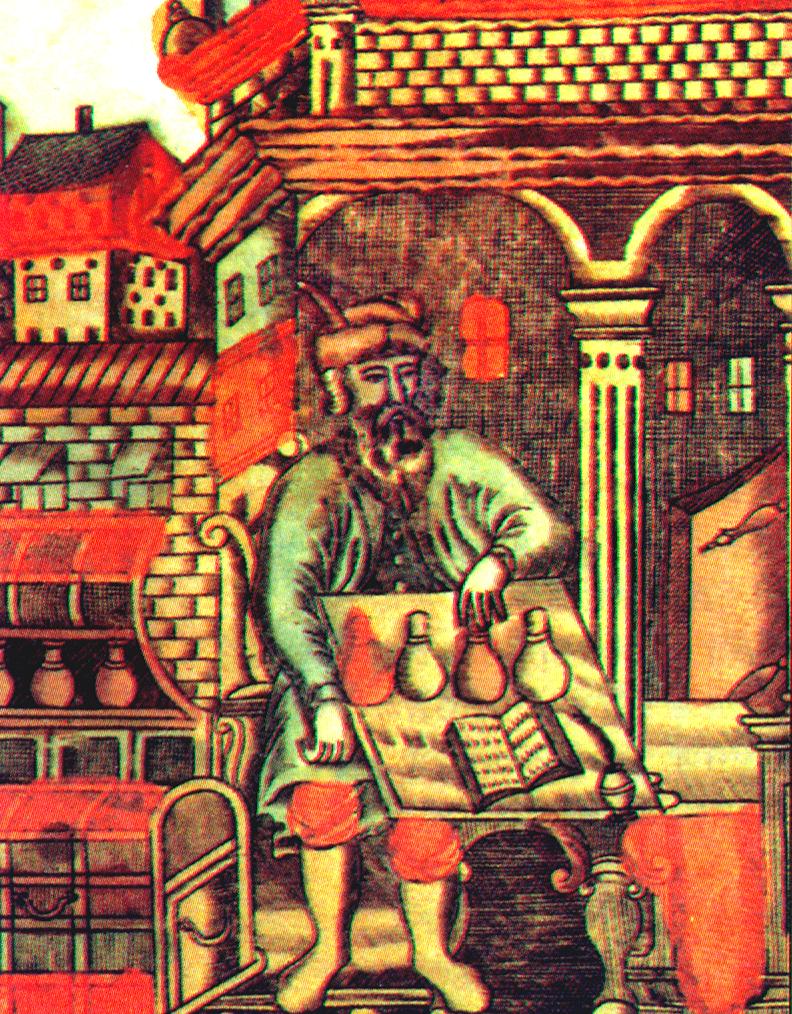 Где появились?
Архангельская
Ирбитская
Свенская
Макарьевская
Покажите  их месторасположение  на  карте.
Купец, считающий деньги.
Миниатюра 17 в.
У4У.РФ
Торговля.
1653 -  Таможенный  устав

 -  Новоторговый  устав
Ознакомьтесь с  документом  на  с. 41  и  ответьте  
на  вопрос.  
Чьи  интересы  защищал  Новоторговый  устав?  Докажите.
У4У.РФ
Рост  городов*.
Составить  опорный  конспект.
У4У.РФ
Домашнее  задание.
Учить п. 4,  термины,  даты.
3.*Составить Опорный Конспект по  пункту Мануфактуры.
У4У.РФ
Задание  на  урок.
Какие новые черты появились в экономике страны в 17 веке?
ВЫВОД:   НОВЫЕ  ЧЕРТЫ
 мелкотоварное  пр – во
       - мануфактура
       - всероссийский  рынок
       - специализация  районов
У4У.РФ
Задание.  Тест.
Ответы.
  Б
  Б
  Б
  В
  А
  Б
  Б
  А